⎕NMOVE, and other predictions for version 17.0
Richard Smith
Context
Filesystem access
⎕MKDIR, ⎕NDELETE, ⎕NEXISTS, ⎕NINFO and ⎕NPARTS
Text file read/write
⎕NGET and ⎕NPUT
Data in plain text files
⎕CSV
15.0
15.0
16.0
Enhancements for 17.0
These ideas are predictions …
… because none is yet signed off
Existing filesystem access - summary
⎕MKDIR 'dir'
⎕NEXISTS 'name'
properties ⎕NINFO 'name'
⎕NPARTS 'path/to/name.ext'
⎕NDELETE 'name'
2 ⎕MKDIR 'path/to/dir'
Type, size, owner etc.
File or empty directory
Existing filesystem access - summary
All functions accept a single name
⎕NINFO can do "globbing"
(⎕NINFO⍠1) '*.txt'
⎕NDELETE¨(⎕NINFO⍠1) '*.txt'
Filesystem access enhancements
Demo
Filesystem access enhancements
Functions accept multiple filenames
⎕NDELETE and ⎕NEXISTS accept Wildcard variant
⎕NDELETE can delete directory contents
Filesystem access enhancements
⎕NINFO additional properties
Text file encoding
Checksums
Others?
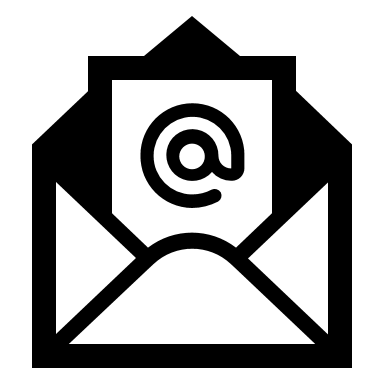 support@dyalog.com
Filesystem access enhancements
⎕NCOPY
'file1' ⎕NCOPY 'file2'
'file' ⎕NCOPY 'dir'
'dir1' ⎕NCOPY 'dir2'
'f1' 'f2' ⎕NCOPY 'f3' 'dir'
'f*' 'd*' (⎕NCOPY⍠1) 'xdir'
Preserve attributes (timestamps etc) - TBD
Filesystem access enhancements
⎕NMOVE
'file1' ⎕NMOVE 'file2'
'file' ⎕NMOVE 'dir'
'dir1' ⎕NMOVE 'dir2'
'f1' 'f2' ⎕NMOVE 'f3' 'dir'
'f*' 'd*' (⎕NMOVE⍠1) 'xdir'
Move across filesystems - TBD
Temporary files
⎕NUNIQUETEMPORARYFILENAME
'' (⎕NCREATE⍠1) 0
'dir/' (⎕NCREATE⍠1) 0
'D-XXXXX.txt' (⎕NCREATE⍠1) 0
'.../XXX.txt' (⎕NCREATE⍠1) 0 
739⌶0
Reports the system temp dir
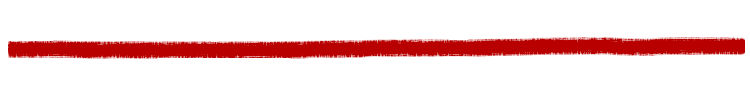 ⎕NNAMES
⎕NERASE
?
7
T
3
9
9
Text file read/write
⎕NPUT append mode
⎕NGET and ⎕NPUT user-defined 1-byte code pages
Demo
Also ⎕R, ⎕S, ⎕CSV
⎕CSV
CSV is not a well-defined format!
⎕CSV "escape" mechanism
Col1,Col2,"Col3,with comma","Col4 with "" quote"
Col1,Col2,Col3","with comma,Col4 "with "" quot"e
Col1,Col2,"Col3,with comma","Col4 with \" quote"
Col1,Col2,"Col3,with comma",Col4 with " quote
Col1,Col2,Col3\,with comma,Col4 with \" quote
Col1;Col2;Col3,with comma;Col4 with " quote
Other?
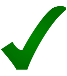 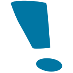 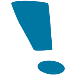 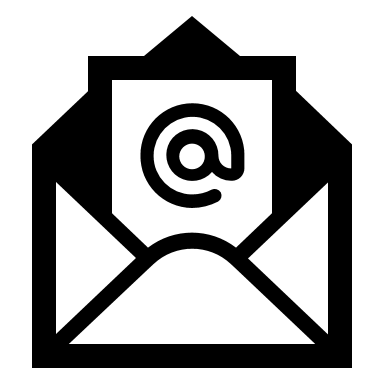 support@dyalog.com
⎕CSV "ragged" files
Col1,Col2,Col3Col1,Col2,Col3Col1,Col2,Col3

Col1,Col2,Col3Col1,Col2Col1,Col2,Col3,Col4
⎕CSV 'a.csv' '' 4
(⎕CSV⍠'Ragged'1) 'b.csv' '' (4⍴4)
⎕CSV - other
Field type: "numeric or empty, but  not char"
Performance
Summary
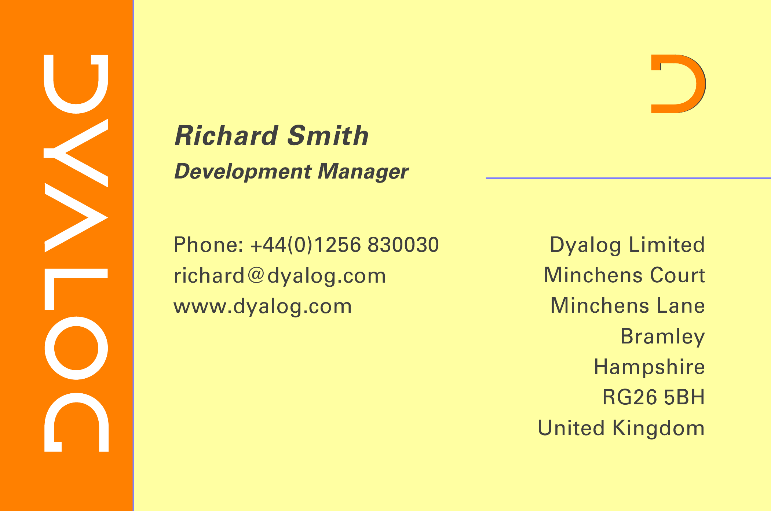 Multi-file ⎕MKDIR, ⎕NDELETE, ⎕NEXISTS, ⎕NINFO and ⎕NPARTS
⎕NGET and ⎕NPUT additional codepages
⎕NPUT append option
New functions ⎕NCOPY and ⎕NMOVE
⎕NCREATE temporary files
Extensions to ⎕CSV
support@dyalog.com
richard@dyalog.com
forums.dyalog.com